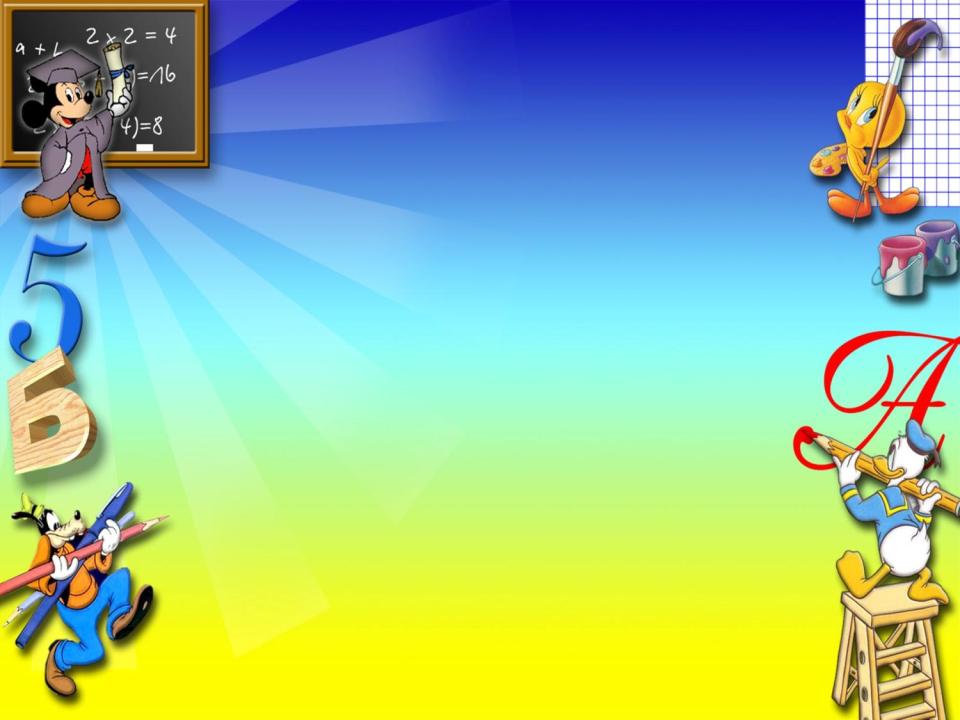 МУНИЦИПАЛЬНОЕ БЮДЖЕТНОЕ ОБЩЕОБРАЗОВАТЕЛЬНОЕ УЧРЕЖДЕНИЕ  «ГАБИШЕВСКАЯ СРЕДНЯЯ ОБЩЕОБРАЗОВАТЕЛЬНА ШКОЛА»  ЛАИШЕВСКОГО МУНИЦИПАЛЬНОГО РАЙОНА РЕСПУБЛИКИ ТАТАРСТАН
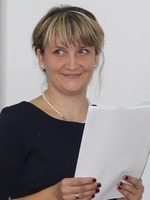 Шаяхметова 
Лейсан  Рафкатовна, 
учитель начальных классов
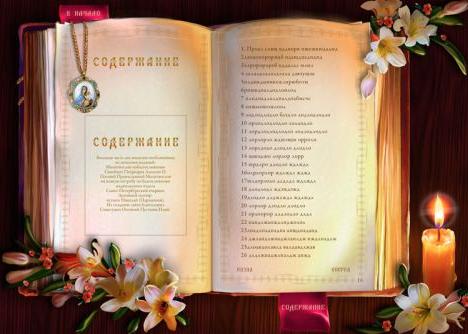 Мое  кредо:

Будь терпелив 
в ожидании чуда
 и будь готов 
для встречи с ним 
в  каждом ребенке!


Ш.М. Амонашвили
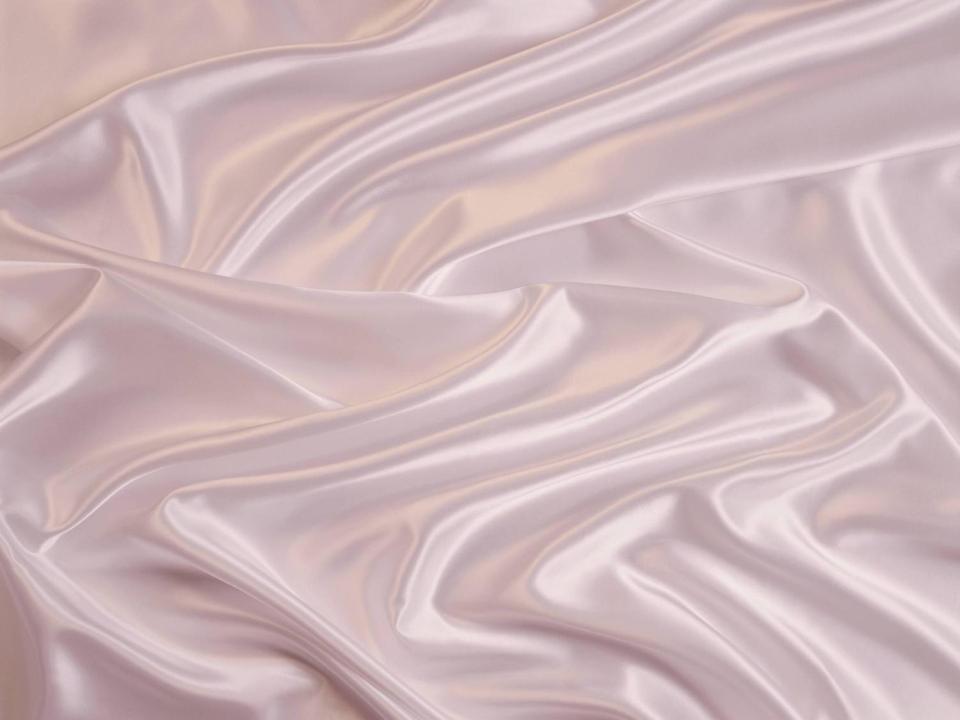 Целью своей педагогической деятельности ставлю необходимость научить детей самостоятельно мыслить,  самому сопоставлять факты и искать информацию, помочь детям раскрыться и развить творческие способности, научить любить себя,  своих близких и свою Родину.
Профессиональная карта
ФИО: Шаяхметова Лейсан Рафкатовна
 Образование:
 высшее профессиональное образование, 
Татарский Государственный Гуманитарно-Педагогический Университет, УЧИТЕЛЬ
 НЕМЕЦКОГО ЯЗЫКА
среднее специальное образование,
Арское педагогическое училище, УЧИТЕЛЬ НАЧАЛЬНЫХ КЛАССОВ  И НЕМЕЦКОГО ЯЗЫКА
Педагогический стаж: 1,5 года
Семейное положение: замужем, двое детей
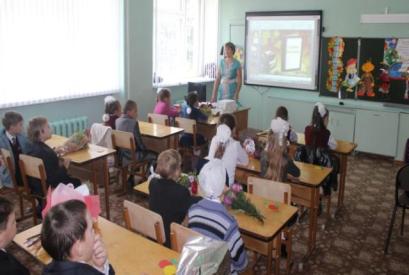 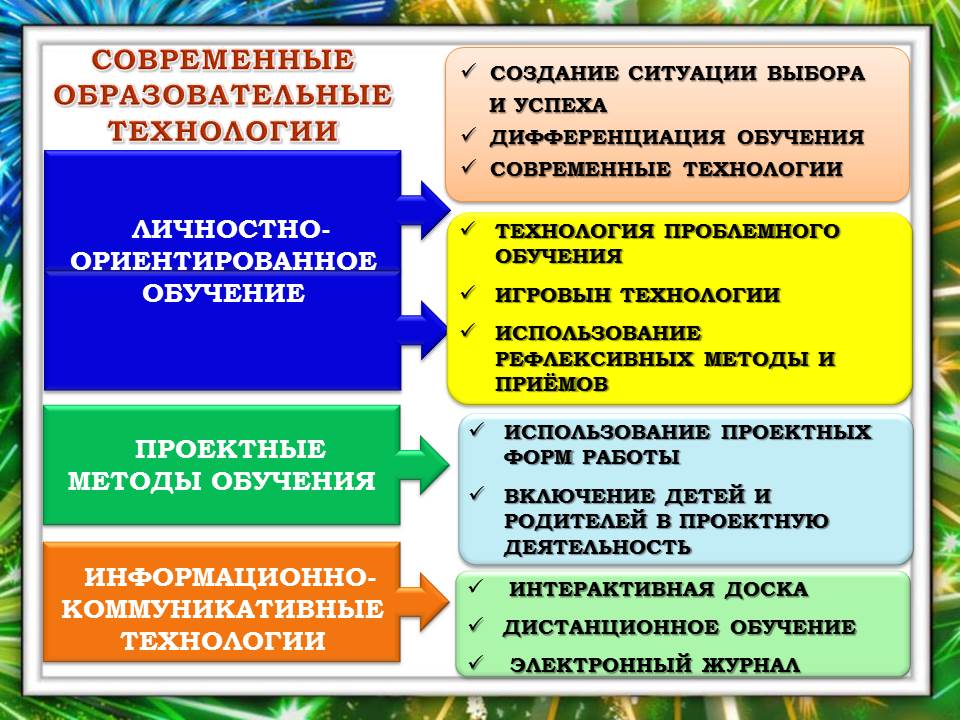 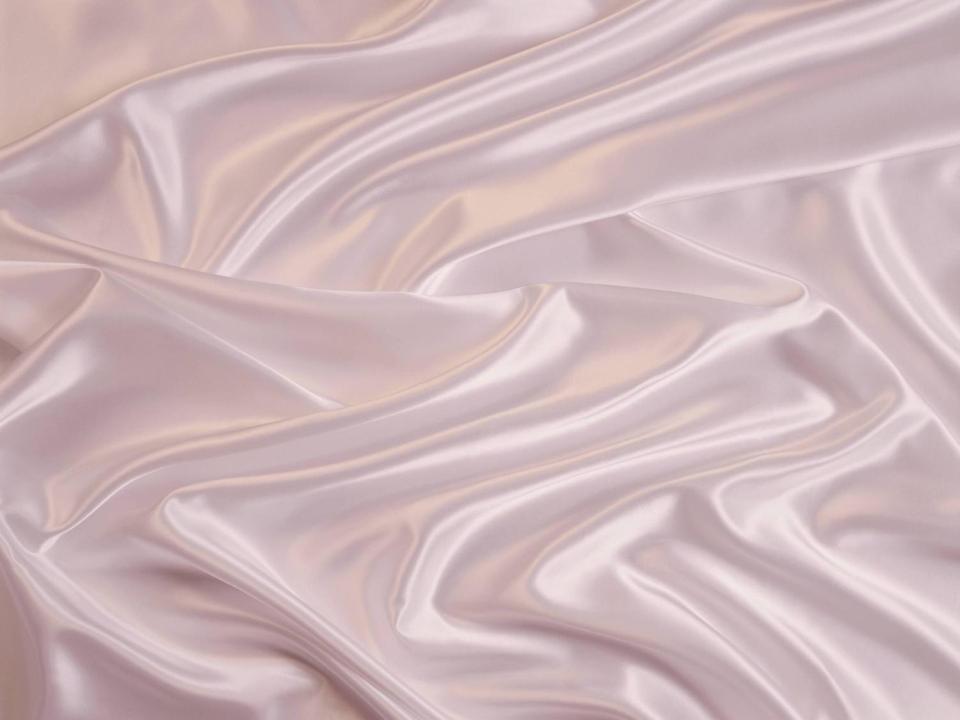 ТАК МЫ ПОЗНАЕМ НОВОЕ
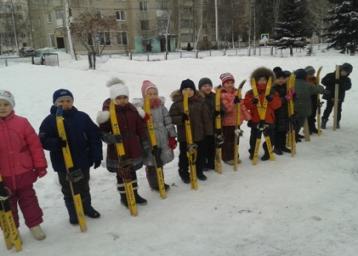 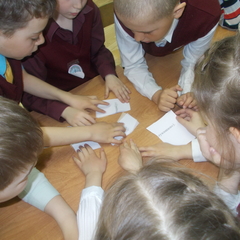 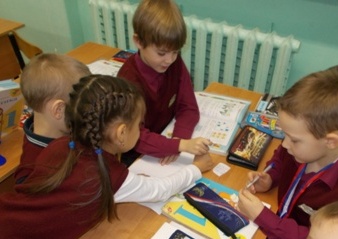 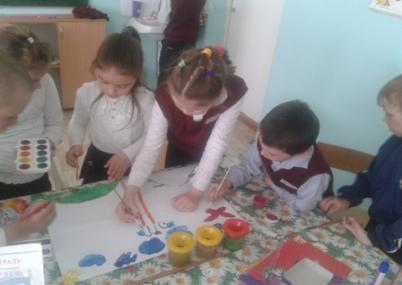 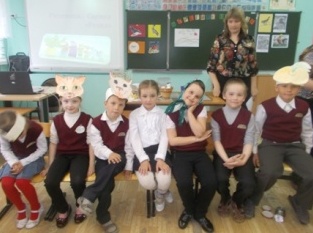 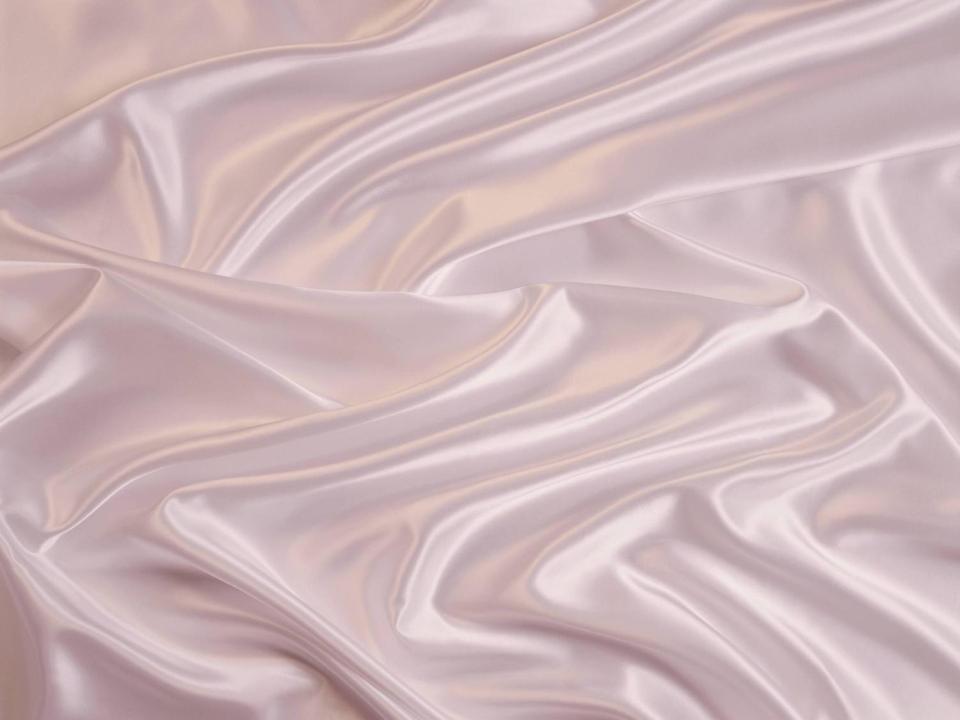 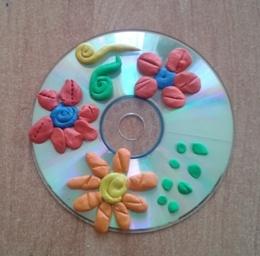 НАШИ  ПРОЕКТЫ
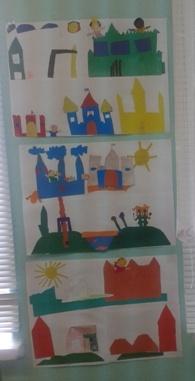 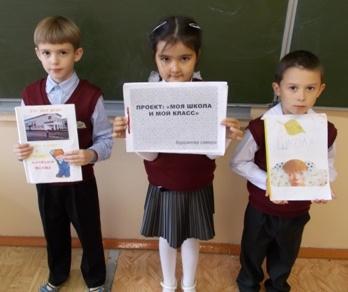 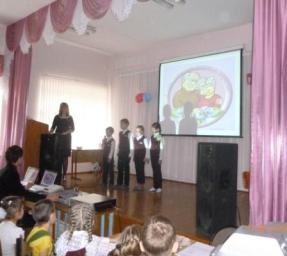 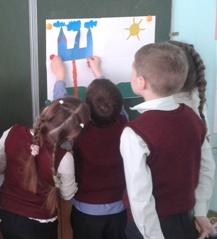 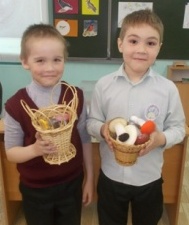 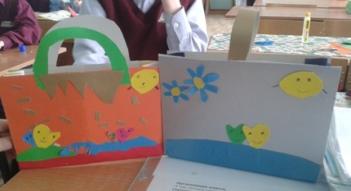 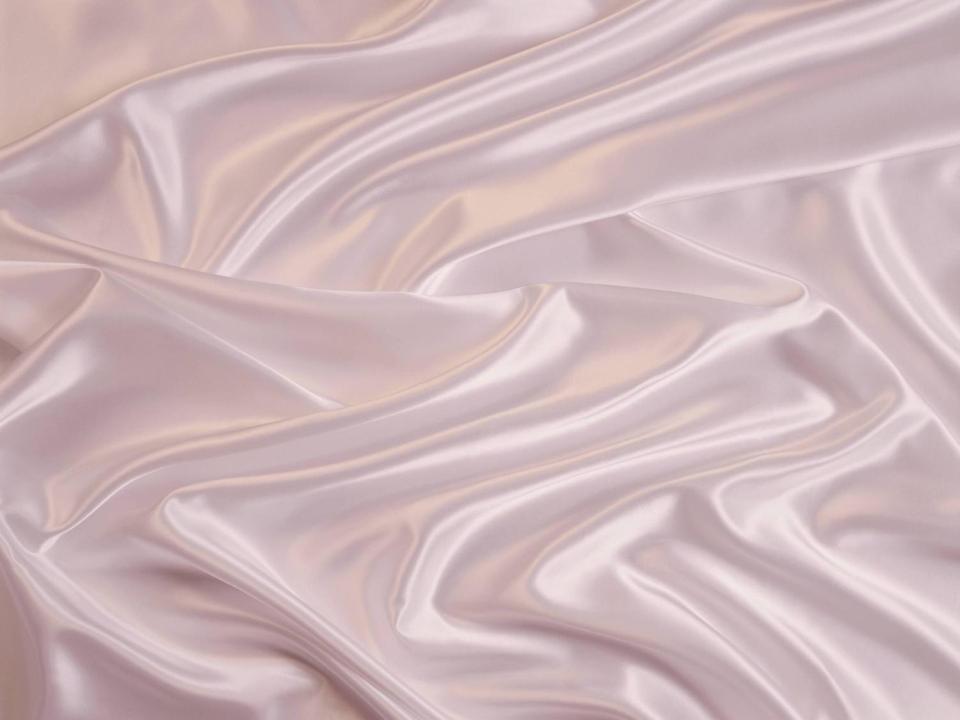 НАШИ  ПРАЗДНИКИ
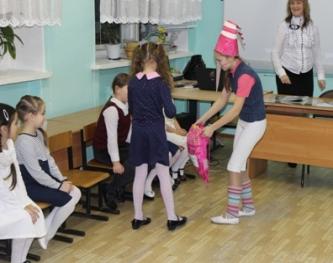 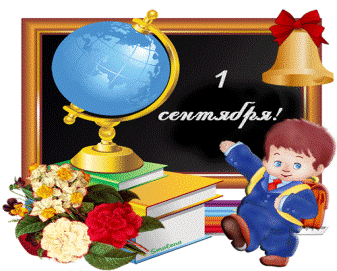 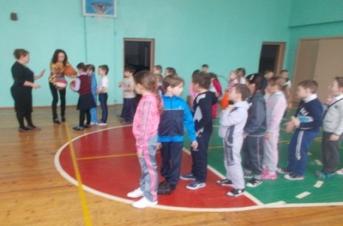 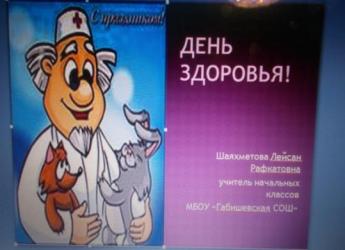 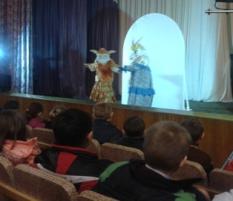 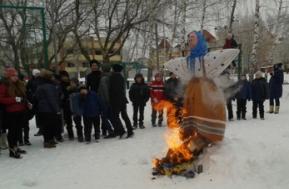 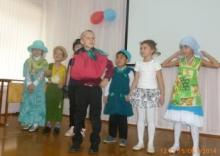 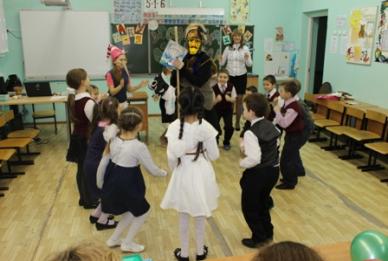 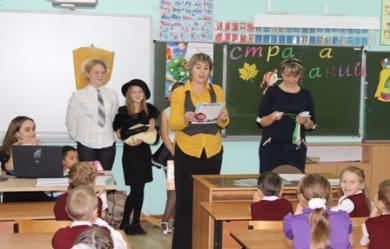 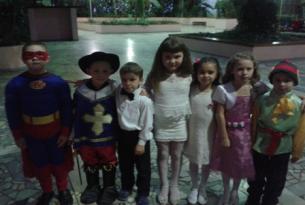 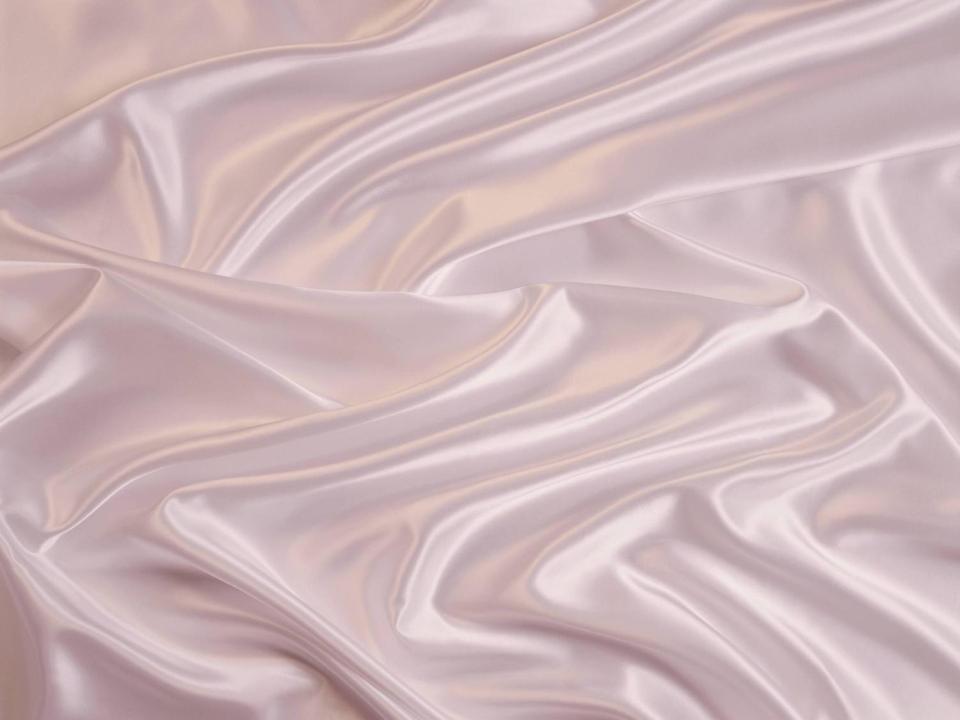 РЕФЛЕКСИВНЫЕ МЕТОДЫ И ПРИЕМЫ
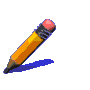 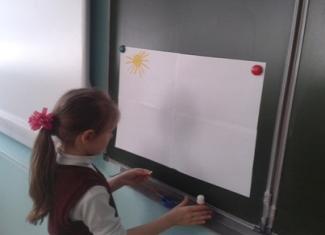 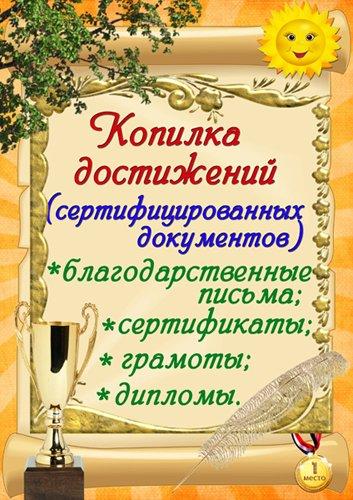 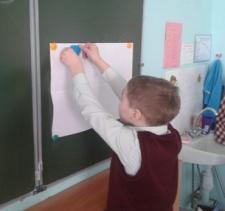 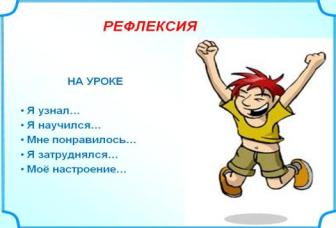 Совместные мероприятия с родителями
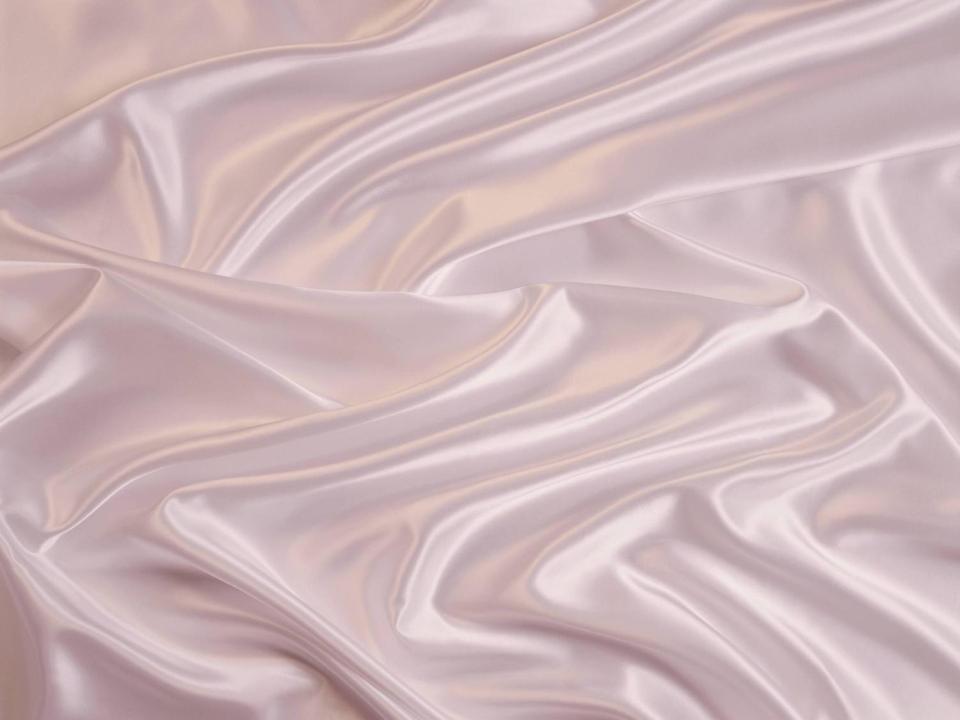 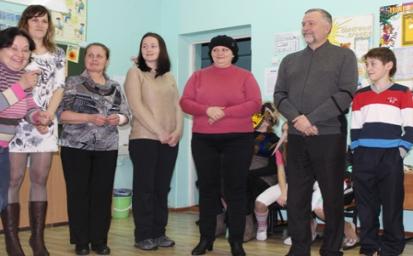 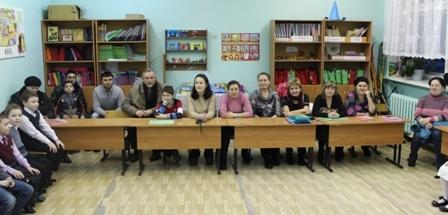 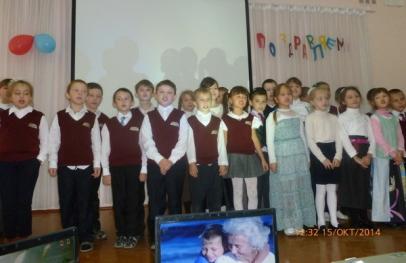 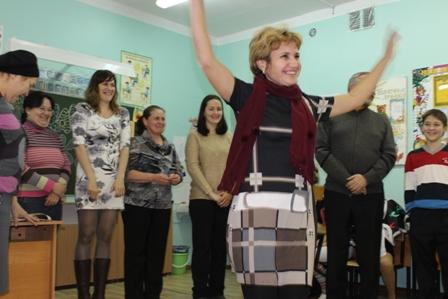 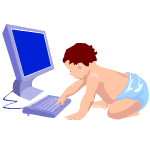 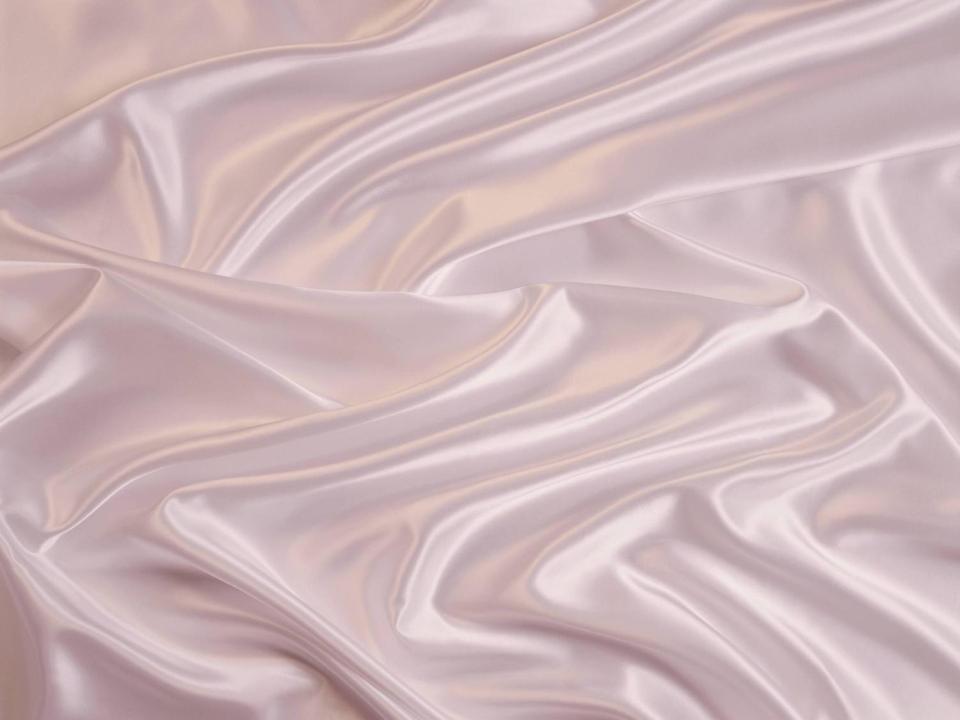 Компьютер - наш друг.
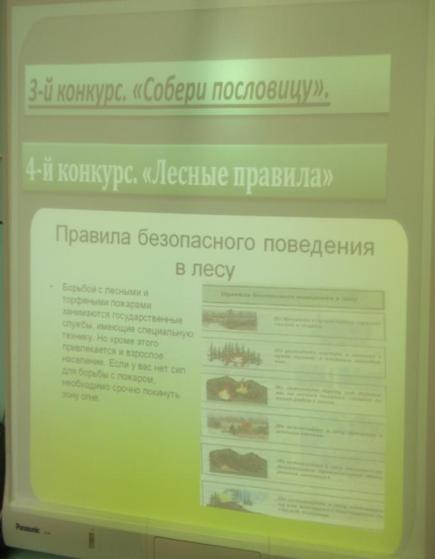 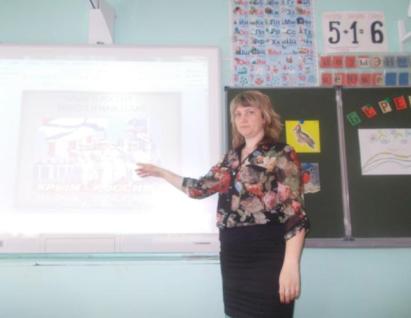 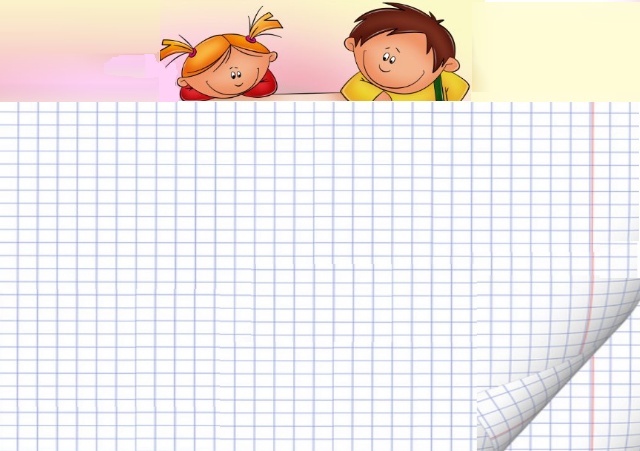 Уровень обученности и качества знаний в 2013-2014 учебном году
Мониторинг сформированности 
 универсальных   учебных   действий:  
Качество знаний - 60% 
Успеваемость - 100%
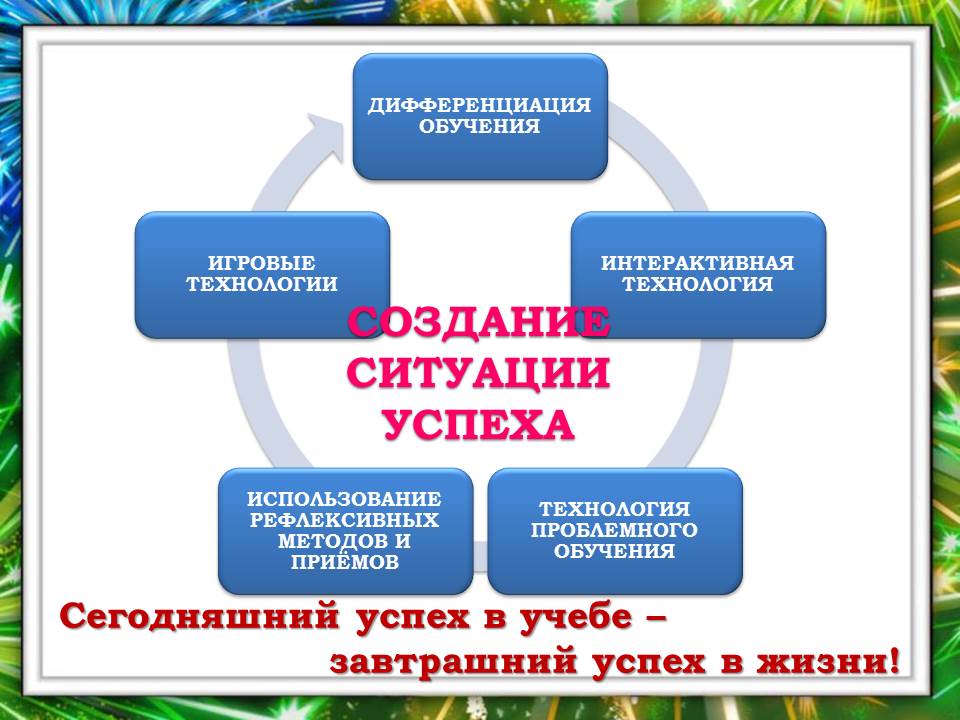 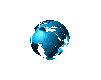 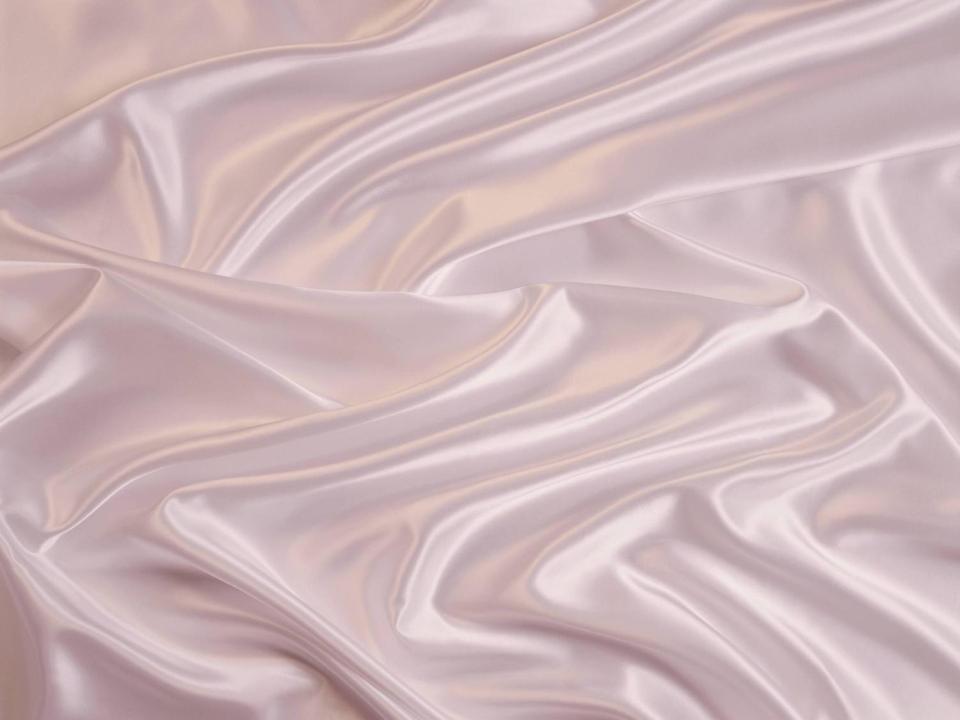 Главное - вера в ребенка,уважение его личности,стремление помочь ему в достижении успеха!
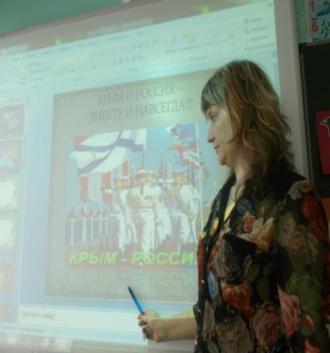 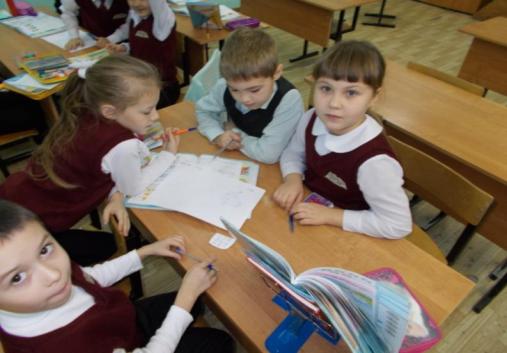 УСПЕШНЫЙ УЧИТЕЛЬ = УСПЕШНЫЙ УЧЕНИК
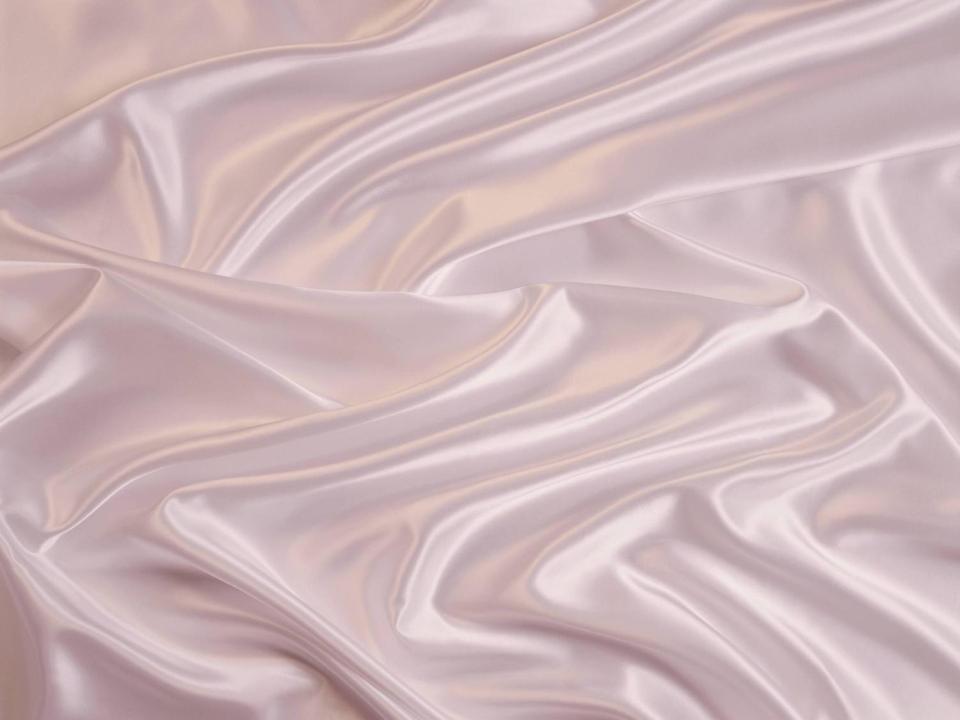 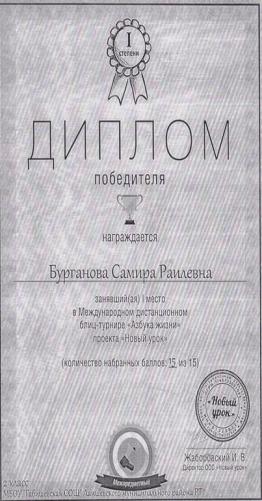 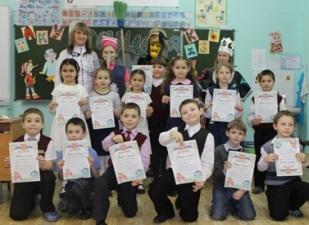 Достижения моих учеников
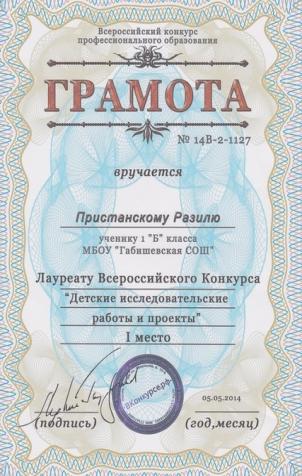 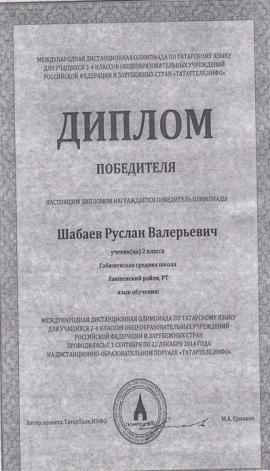 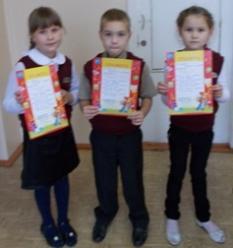 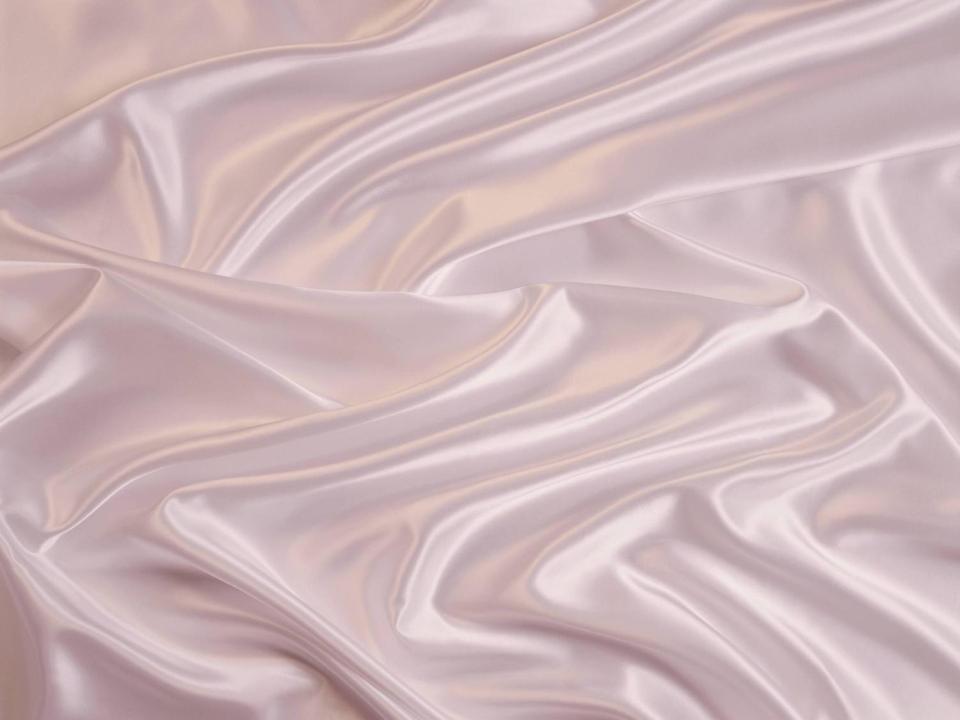 Участие    в профессиональных конкурсах
Международный конкурс  «Лучший урок
 с использованием современных компьютерных  технологий», Победитель, 2014 год

 Международный конкурс  «Творческие разработки  педагога», Участник, 2014 год 

 Всероссийский конкурс «Разработка сценария мероприятия и праздника», Участник, 2014 год
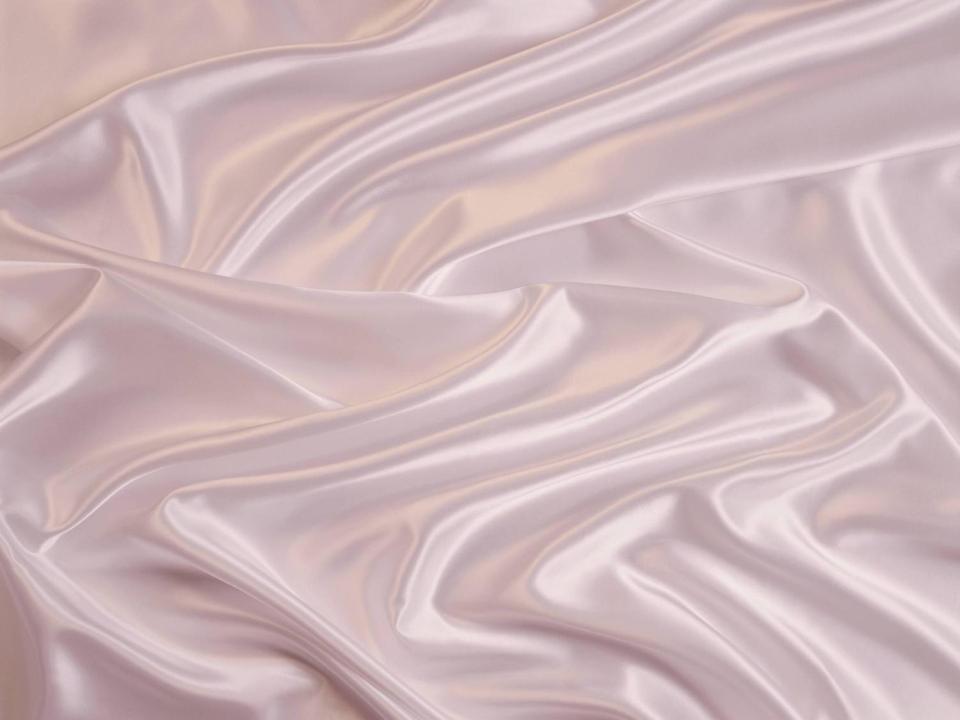 Обобщение опыта работы
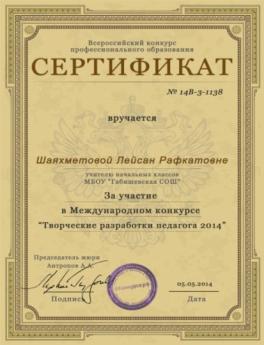 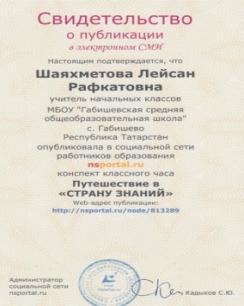 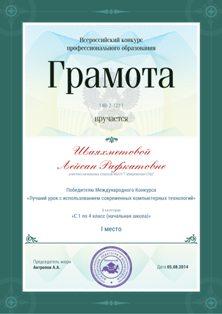 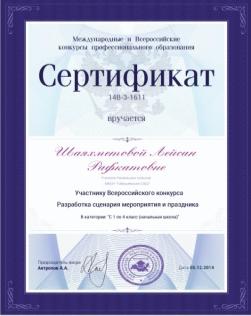 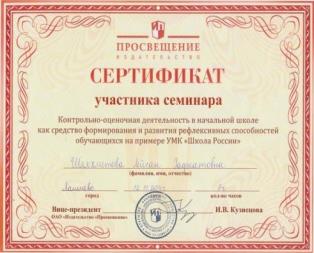 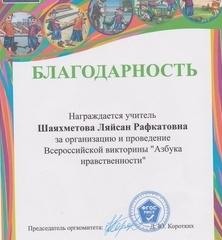 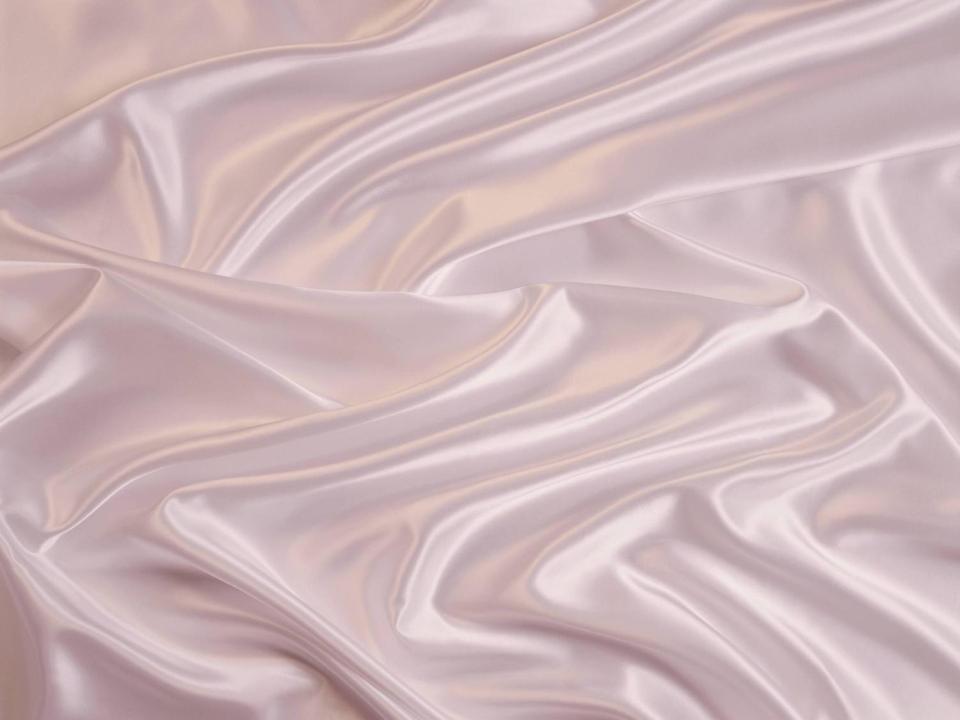 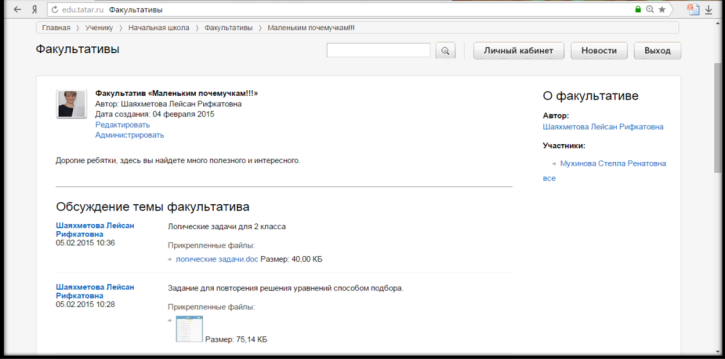 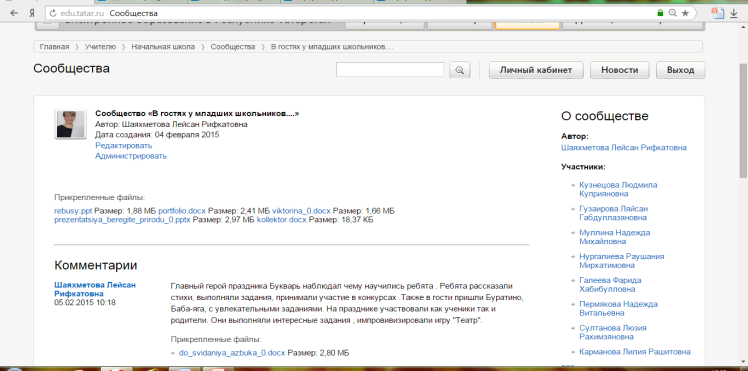 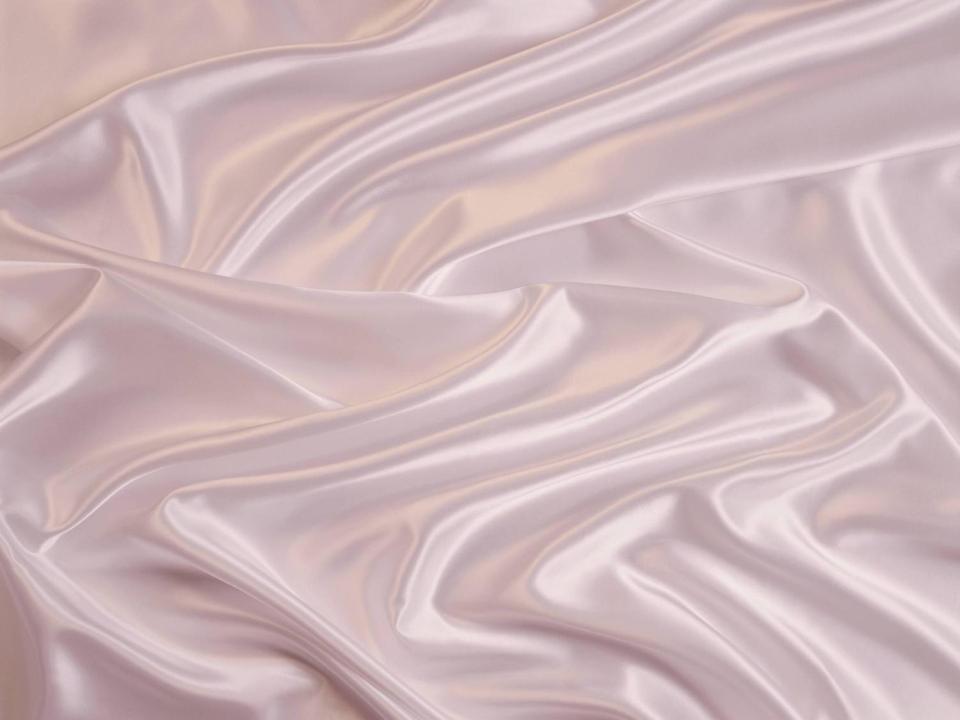 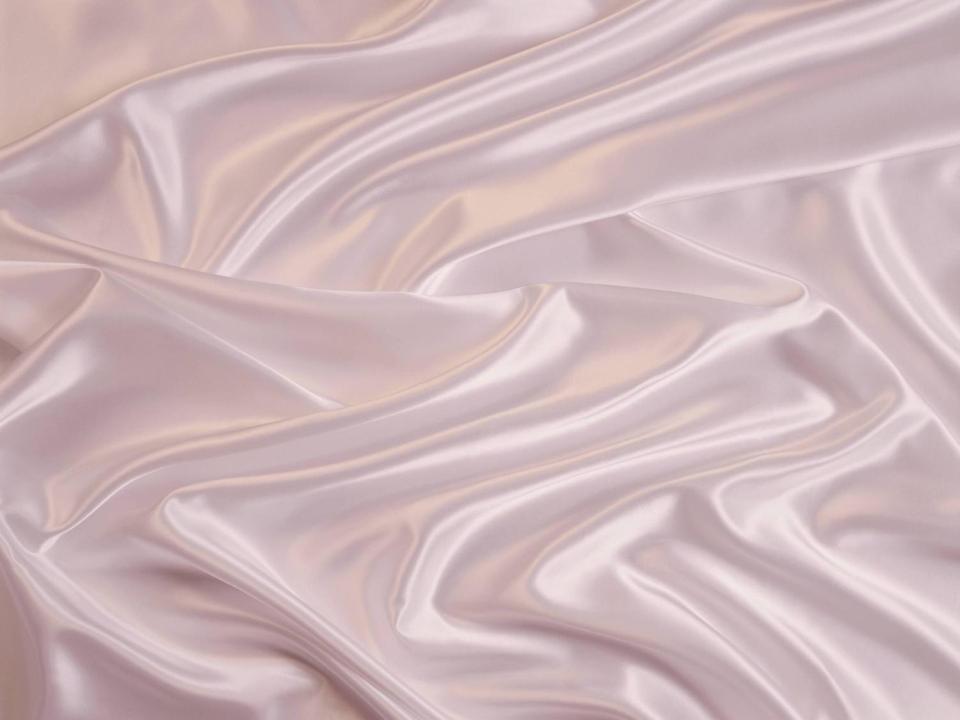 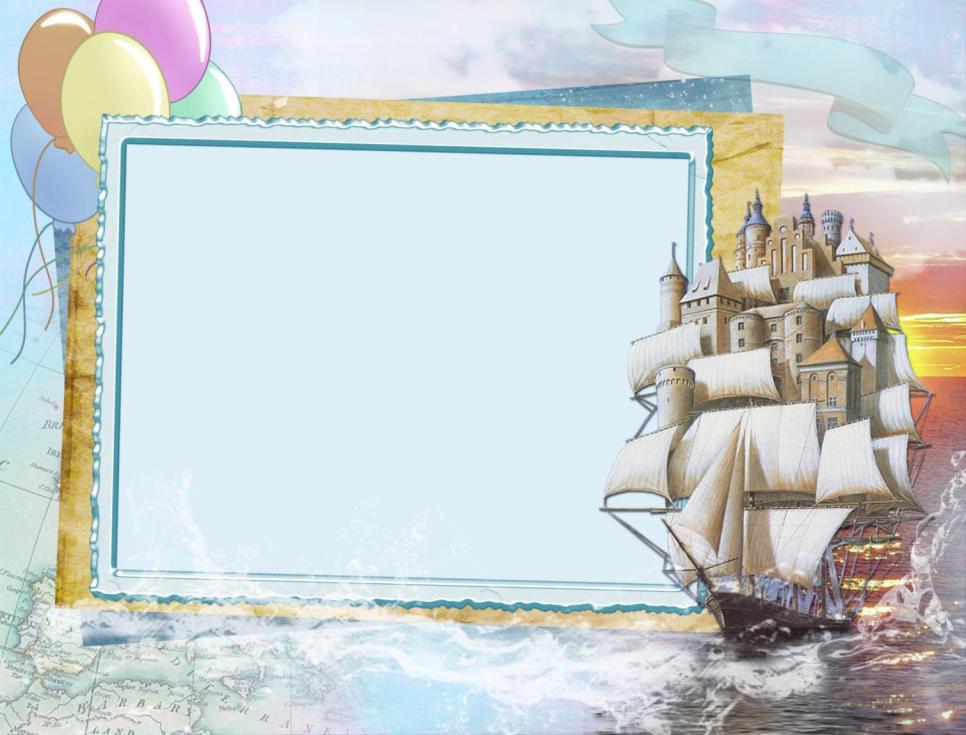 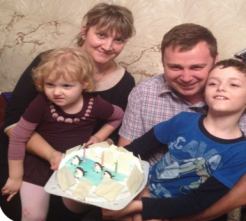 Что значит школа для меня?  Я всем отвечу однозначно:   «Жизнь школьная – моя судьба…  Моя судьба…и не иначе».
             Мне нравится работать в школе. 
   Работать с детьми -  это огромное  счастье. 
 Именно дети умеют бескорыстно любить и своей любовью окрылять, вдохновлять и вселять уверенность. Общение с детьми доставляет мне удовольствие и радость. Я чувствую, что я нужна им, а они нужны мне.   Общение с детьми, как бальзам для души, как напиток бодрости 
и вечной молодости…
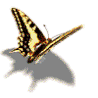 «Работа  -  лучший  способ  наслаждаться  жизнью»